人普知识进课堂
梅州市人口普查办公室
目录页
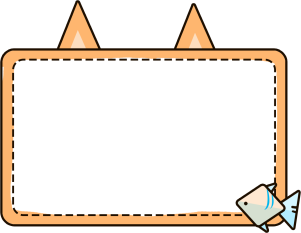 01
人口普查的时间、对象？
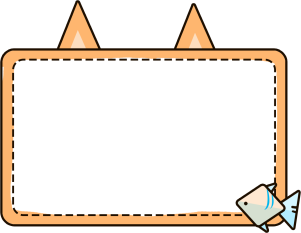 02
人口普查查什么？
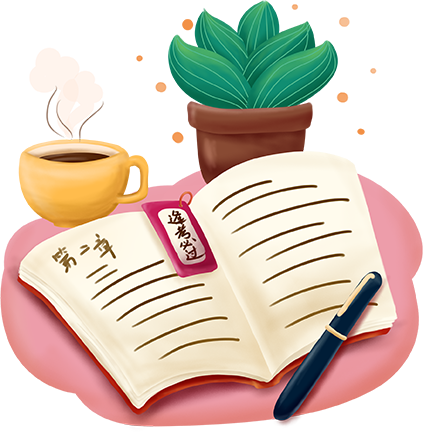 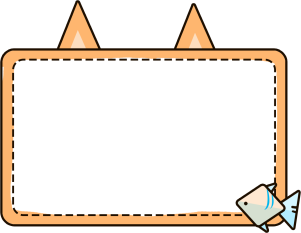 03
为什么开展人口普查？
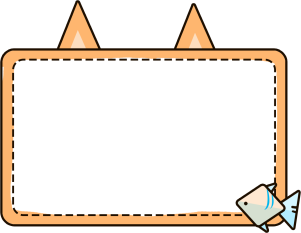 04
我要如何配合人口普查？
人口普查的时间、对象？
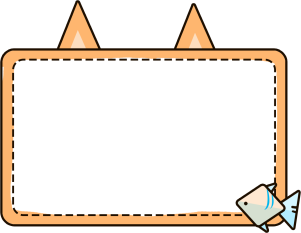 01
《全国人口普查条例》第八条规定
人口普查每10年进行一次，尾数逢0的年份为普查年度，标准时点为普查年度的11月1日零时
人口普查的时间？
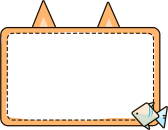 01
自1953年开展第一次全国人口普查以来，我国已先后开展了六次人口普查，分别是：
1953年
1964年
1982年
2000年
2010年
1990年
4
5
第七次全国人口普查的标准时点：2020年11月1日零时
人口普查标准时点的意义是：2020年11月1日零时将第七次对全国人口和住户的姓名、公民身份证号码、性别、年龄、民族、受教育程度、行业、职业、迁移流动、婚姻生育、死亡、住房情况等进行调查。
    相当于在2020年11月1日零时为国家拍一张“全家福”，记录这一瞬间我国人口结构、数量、分布等情况。
    当然，现实中我们无法在2020年11月1日零时将普查完成，但即使是在11月1日零时以外的时间，普查登记的数据也应反映2020年11月1日零时的情况。
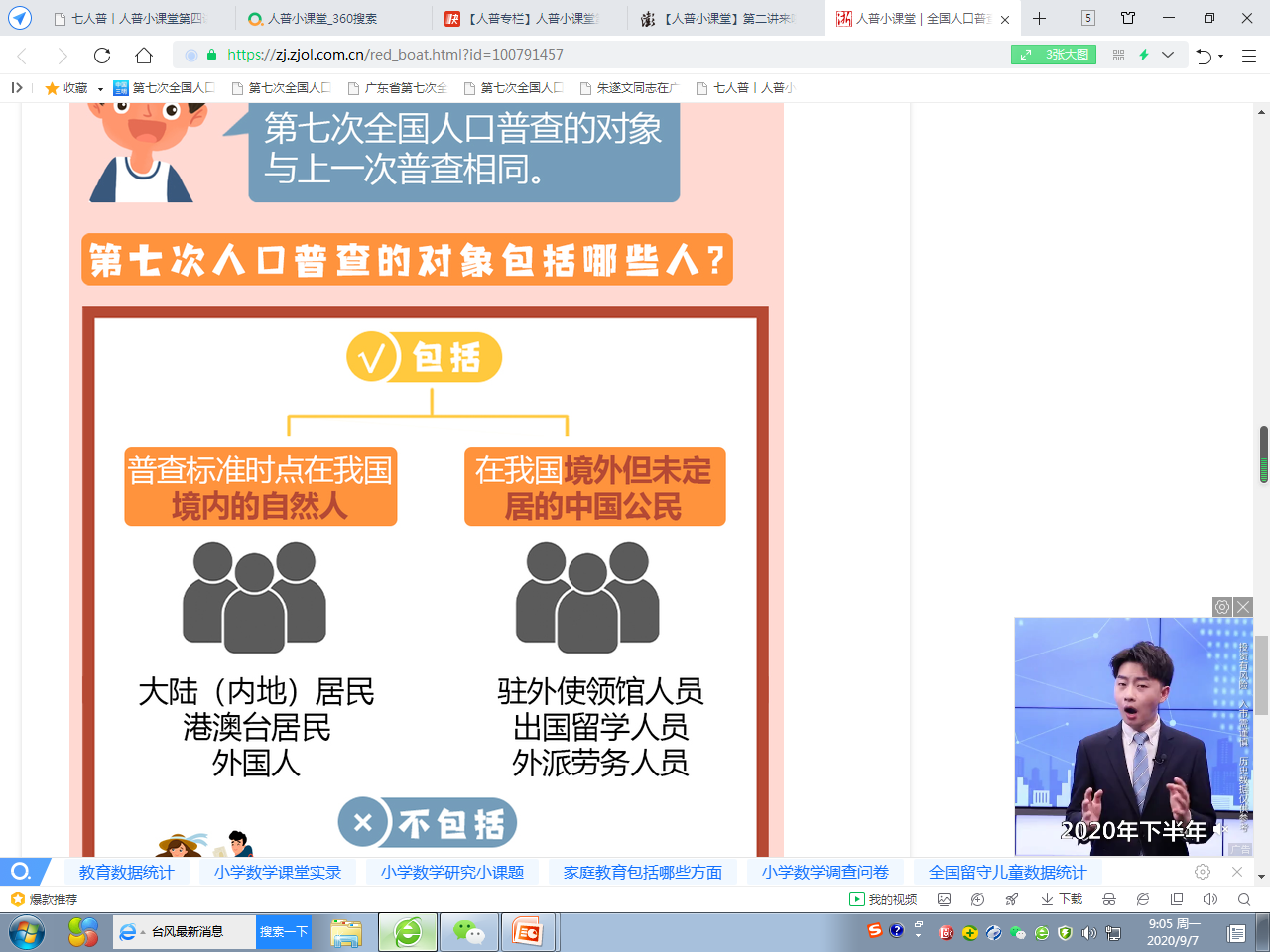 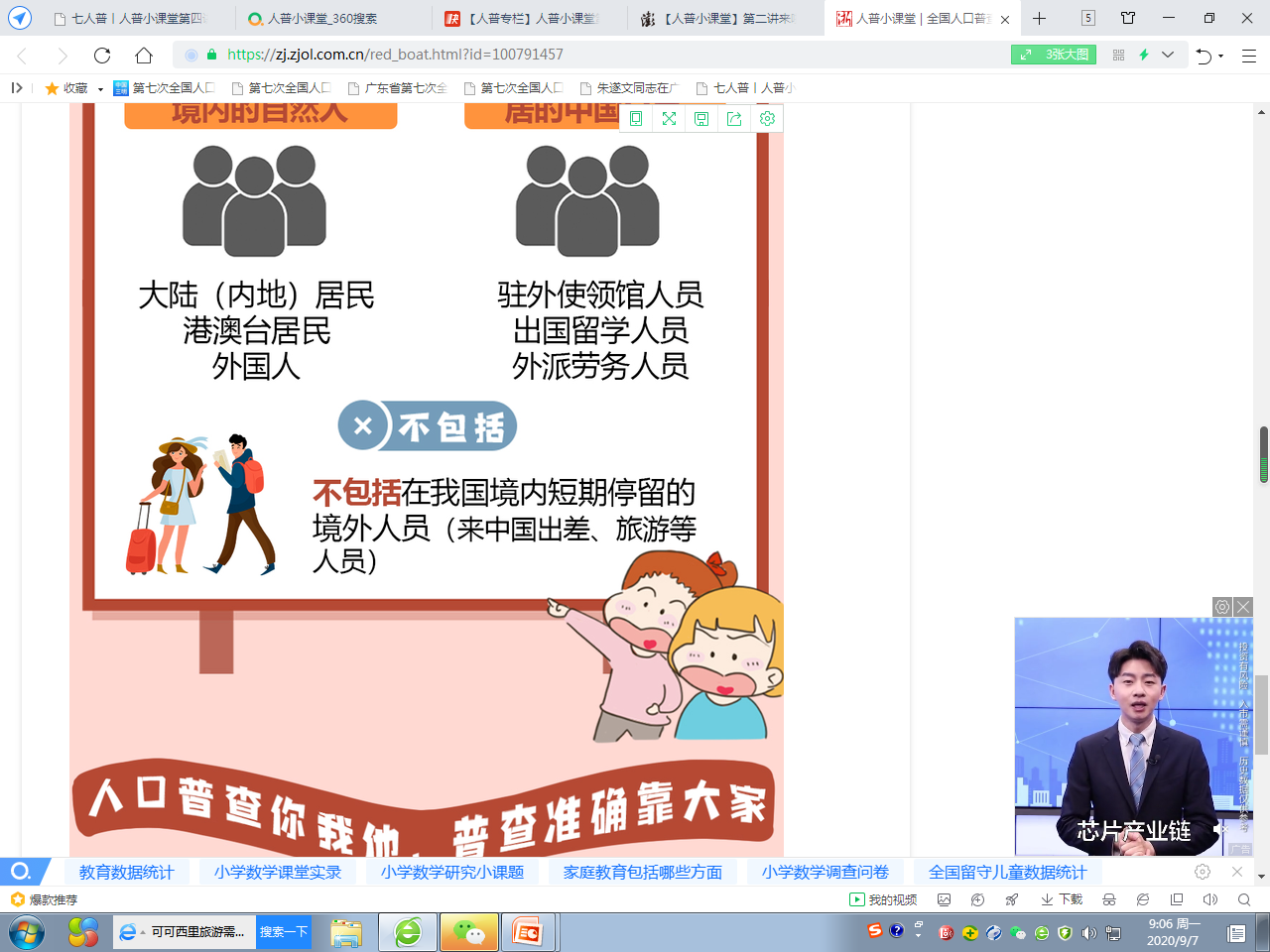 人口普查的对象？
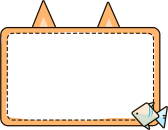 02
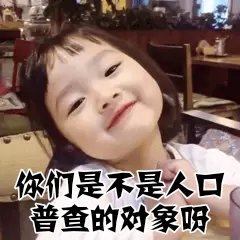 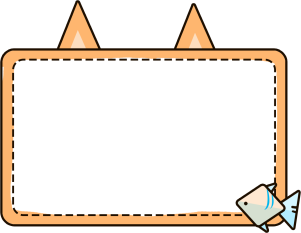 02
人口普查查什么？
人口普查的调查内容？
例：姓名：张三
与户主关系：子女
公民身份证号码：4414XXXXXXXXXXXXXX
性别：男
出生年月：出生于XXXX年XX月
……
人项目：包括姓名、与户主关系、公民身份证号码、性别、年龄、民族、受教育程度、行业、职业、迁移流动、婚姻生育、死亡等
人口普查的调查内容？
户项目：包括户别、应登人口数、出生死亡人口、住所类型、住房面积、房间数等
换句话说，人口普查获得的能够识别或者推断单个普查对象身份的资料，任何单位和个人不得对外提供、泄露，不得作为对人口普查对象作出具体行政行为的依据，不得用于人口普查以外的目的。
住房重点是要了解人口的居住状况、生活设施、房租水平等，是为了更好地反映当前民生问题，并不是房屋价格，与房产税没有联系。
为什么开展人口普查？
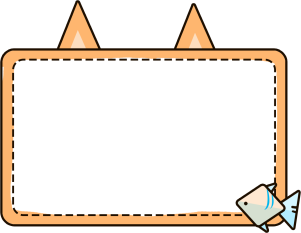 03
定期开展人口普查，是《中华人民共和国统计法》和《全国人口普查条例》的明确规定。
人口普查是摸清我国人口家底的重要手段，能够完善人口发展战略和政策体系，促进人口长期均衡发展，科学制定国民经济和社会发展规划，是推动经济高质量发展的内在要求。
为什么要开展人口普查？
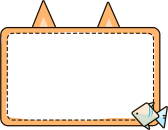 01
通过这次人口普查我们可以：
一、掌握人口数量、结构、分布等最新情况（有多少人？性别结构、年龄结构如何？都在哪里？）
二、摸清人力资源结构最新信息（人力资源总体在不同方面的分布或构成。）
三、有助准确把握需求结构、城乡结构、区域结构、产业结构
普查获得的信息对我们的生活有什么影响？
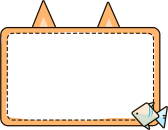 02
如：我们城市需要建多少所学校？建在哪里才能满足各个家庭的入学需求？
如：在什么地方设立服务网点，设立多少个才能满足大家的需求？
进而将这些信息将运用于：
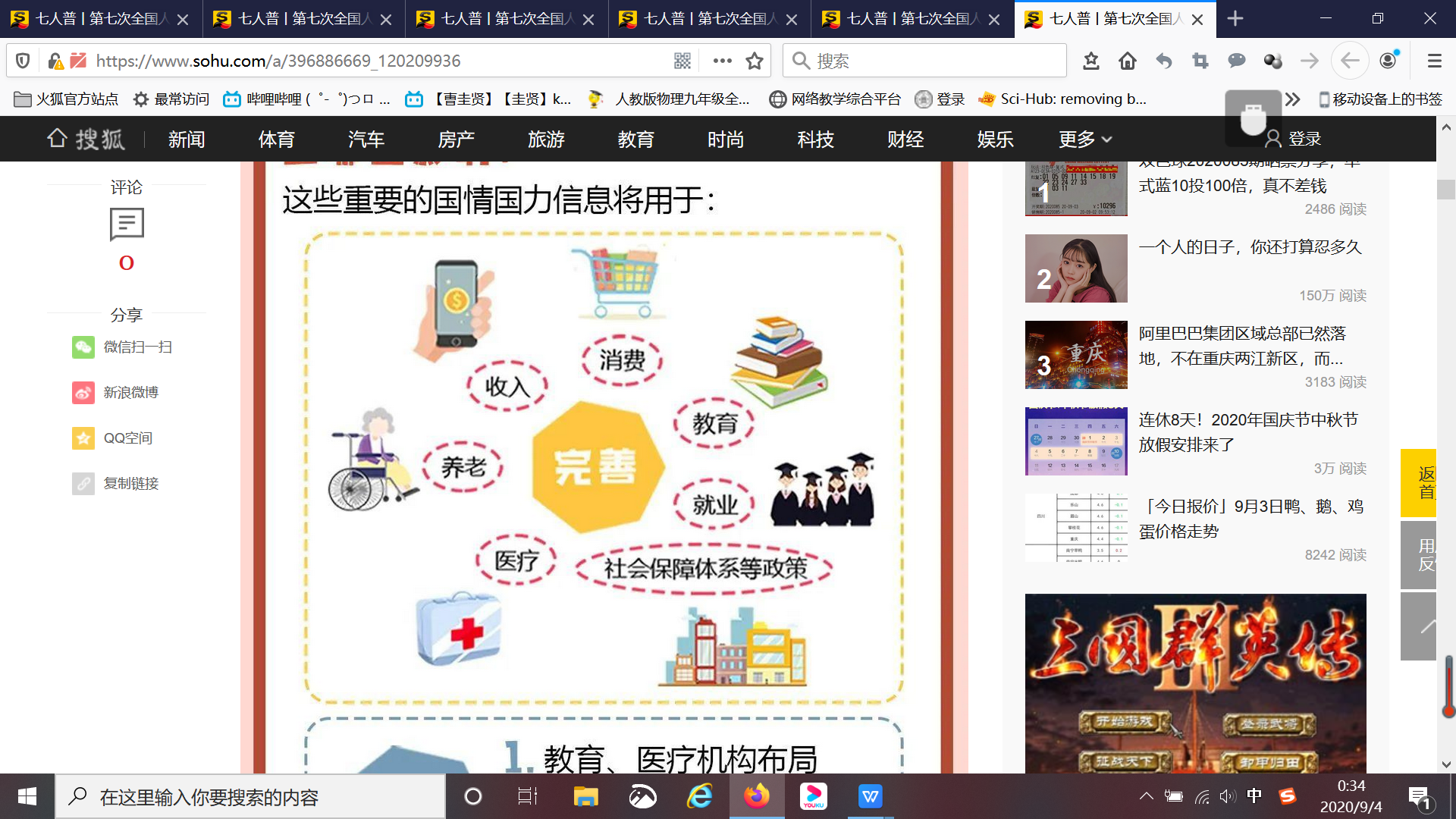 一、优化教育、医疗机构布局
二、优化工商业服务网点分布
三、优化儿童与老年人服务设施建设
四、优化城乡道路建设
如：该增设多少养老机构/儿童设施，才能满足多年后老人/儿童的需求？
普查获得的信息对我们的生活有什么影响？
最终
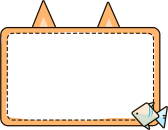 02
如：该如何规划道路的走向及规模，建设多少公用交通设施才能缓解道路交通压力？
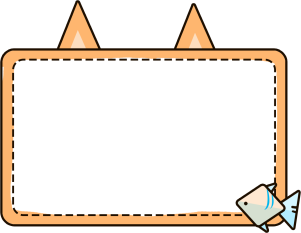 我要如何配合人口普查？
04
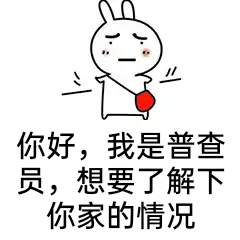 普查员上门时将手持普查员证及致住户的一封信（普查员证是普查员的身份证明）
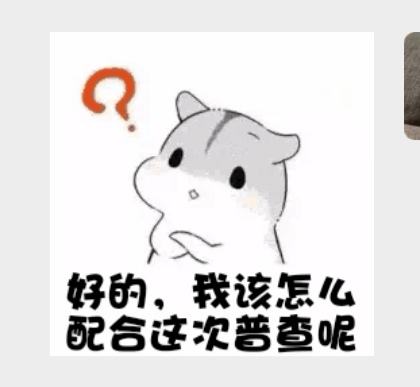 普查对象需要做的有：
遇到普查员上门，在核实普查员身份信息无误后，向普查员提供信息。提供信息要做到：
真 实
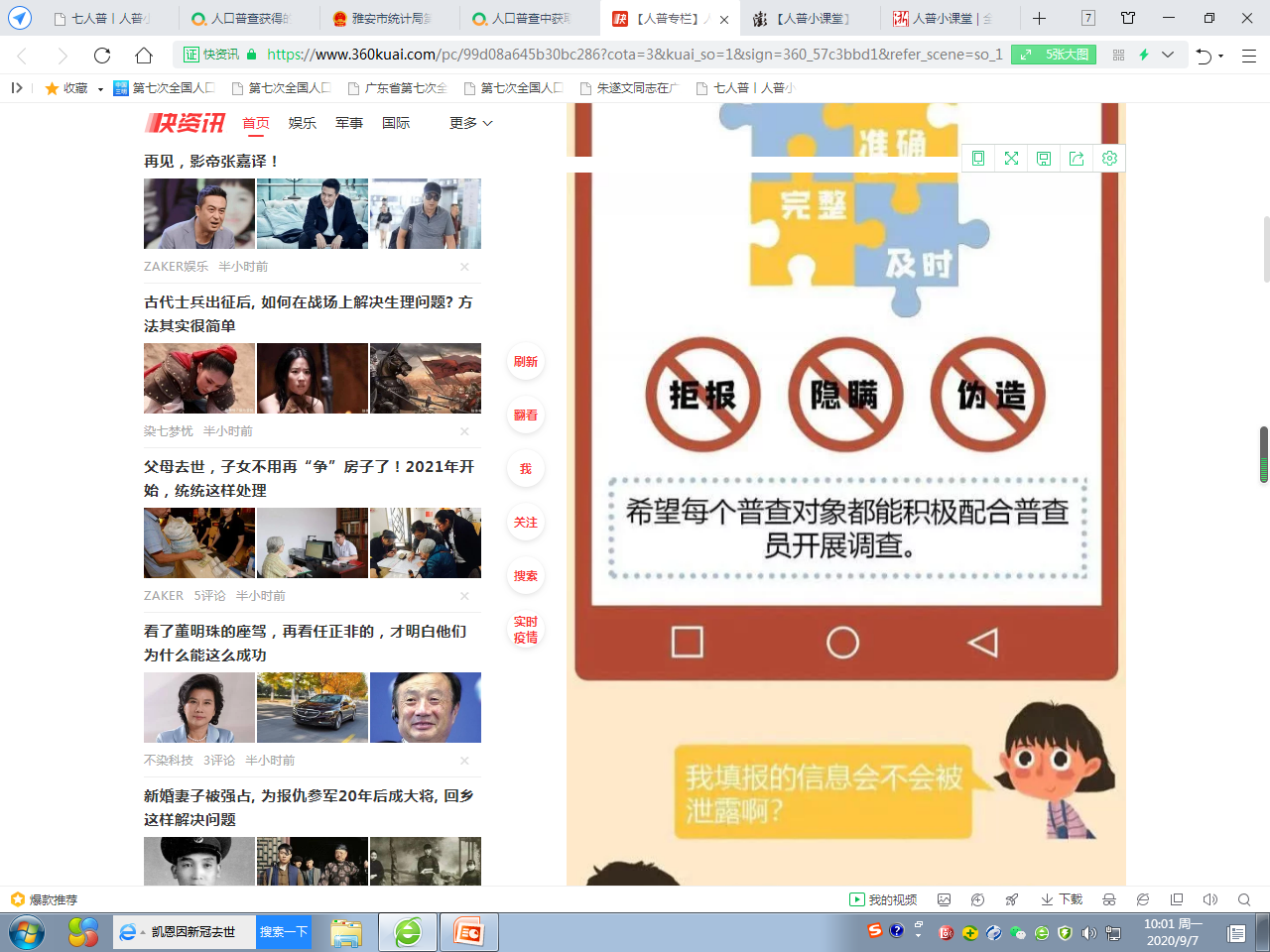 及 时
准 确
完 整
如实填报之后，我的信息会被泄露吗？
当然不会。
《中华人民共和国统计法》第九条规定
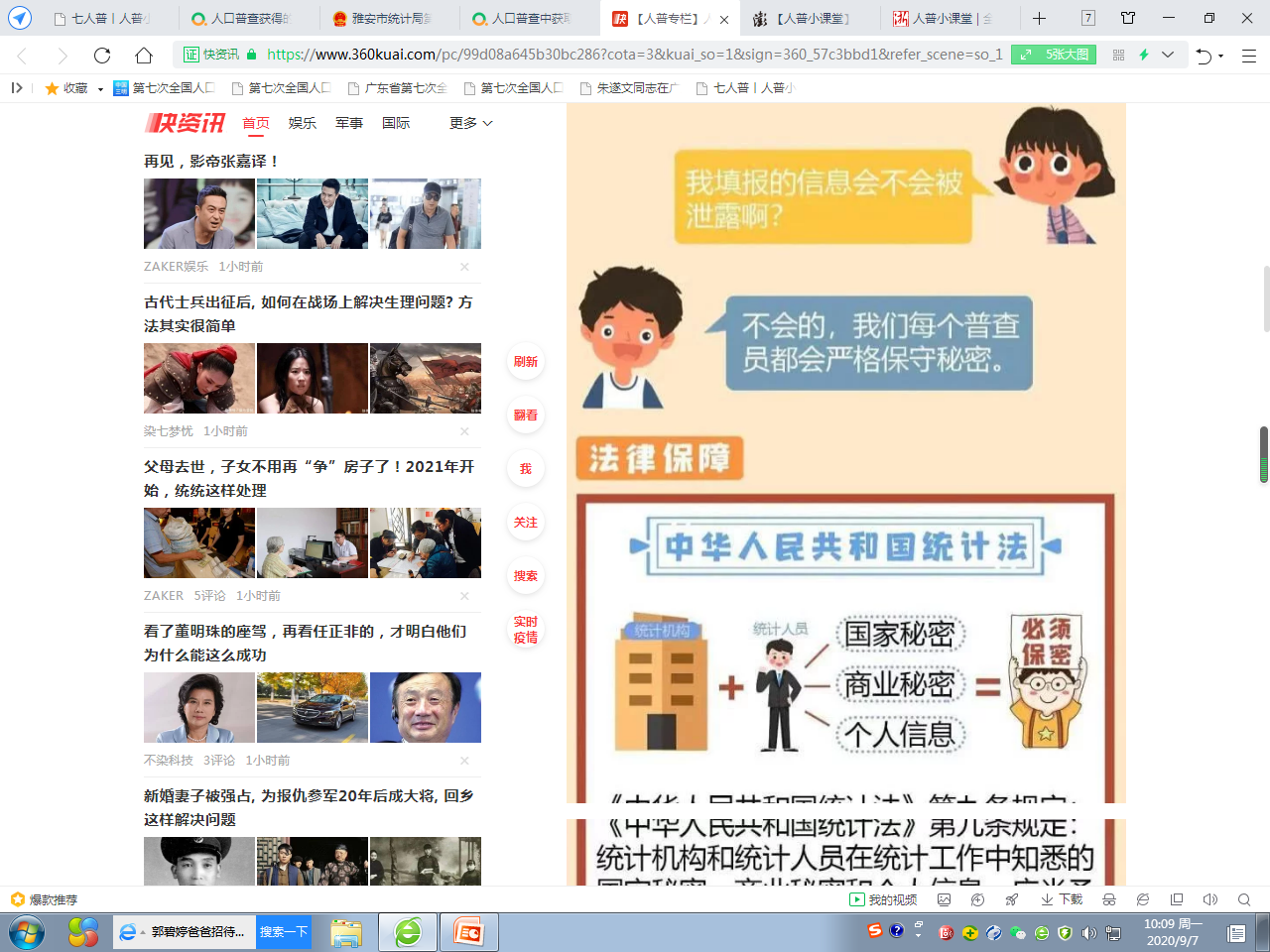 统计机构和统计人员在统计工作中知悉的国家秘密、商业信息、个人信息必须保密。
除了普查员上门登记外，还可采用自主填报的方式
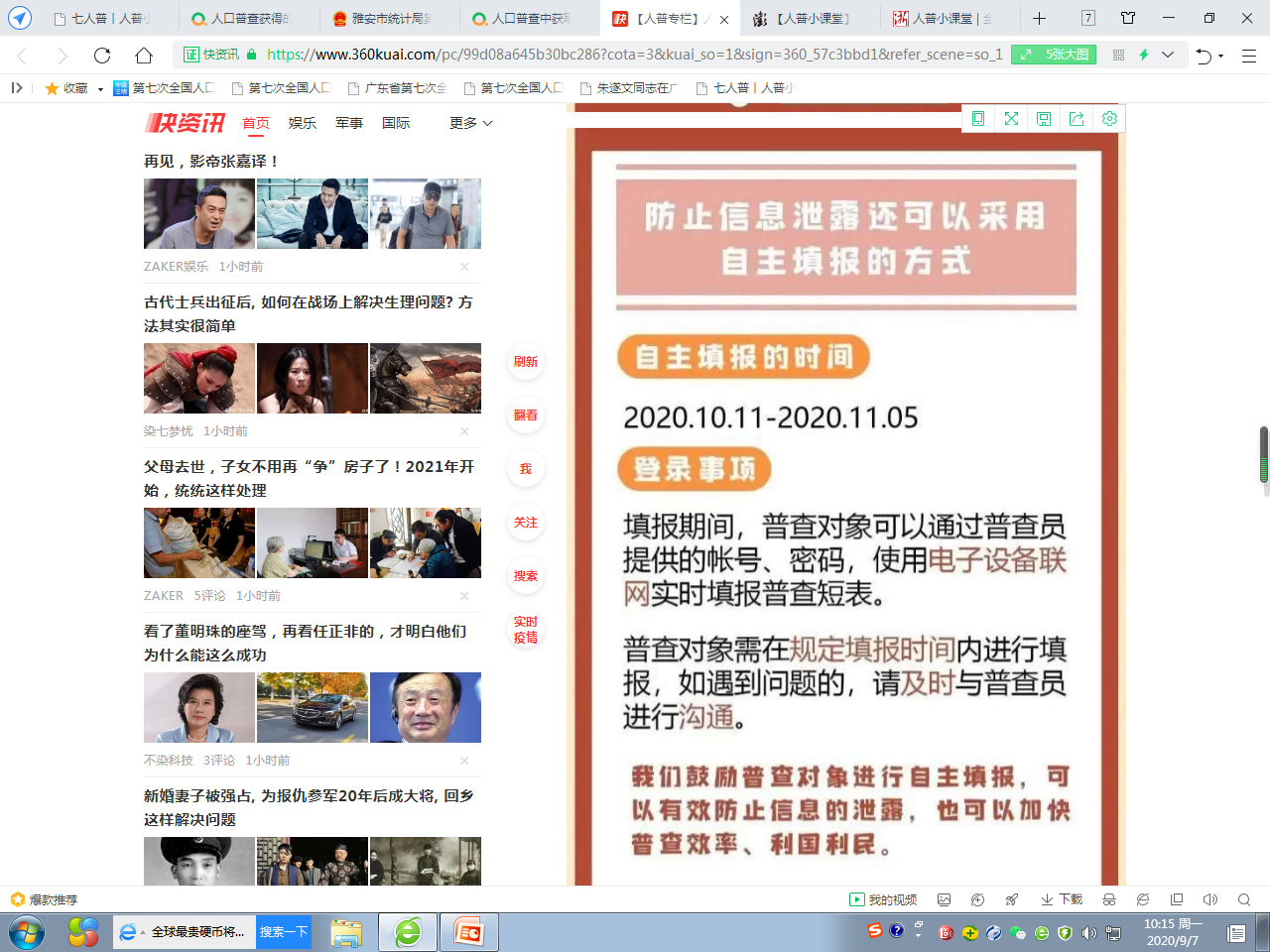 如果普查对象不配合，将会怎样处理？
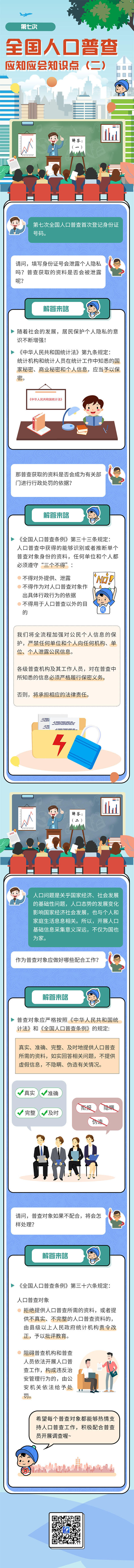 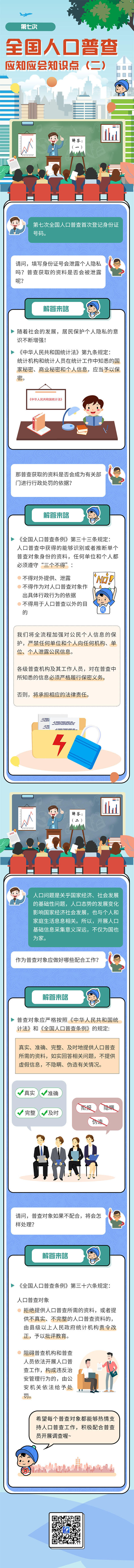 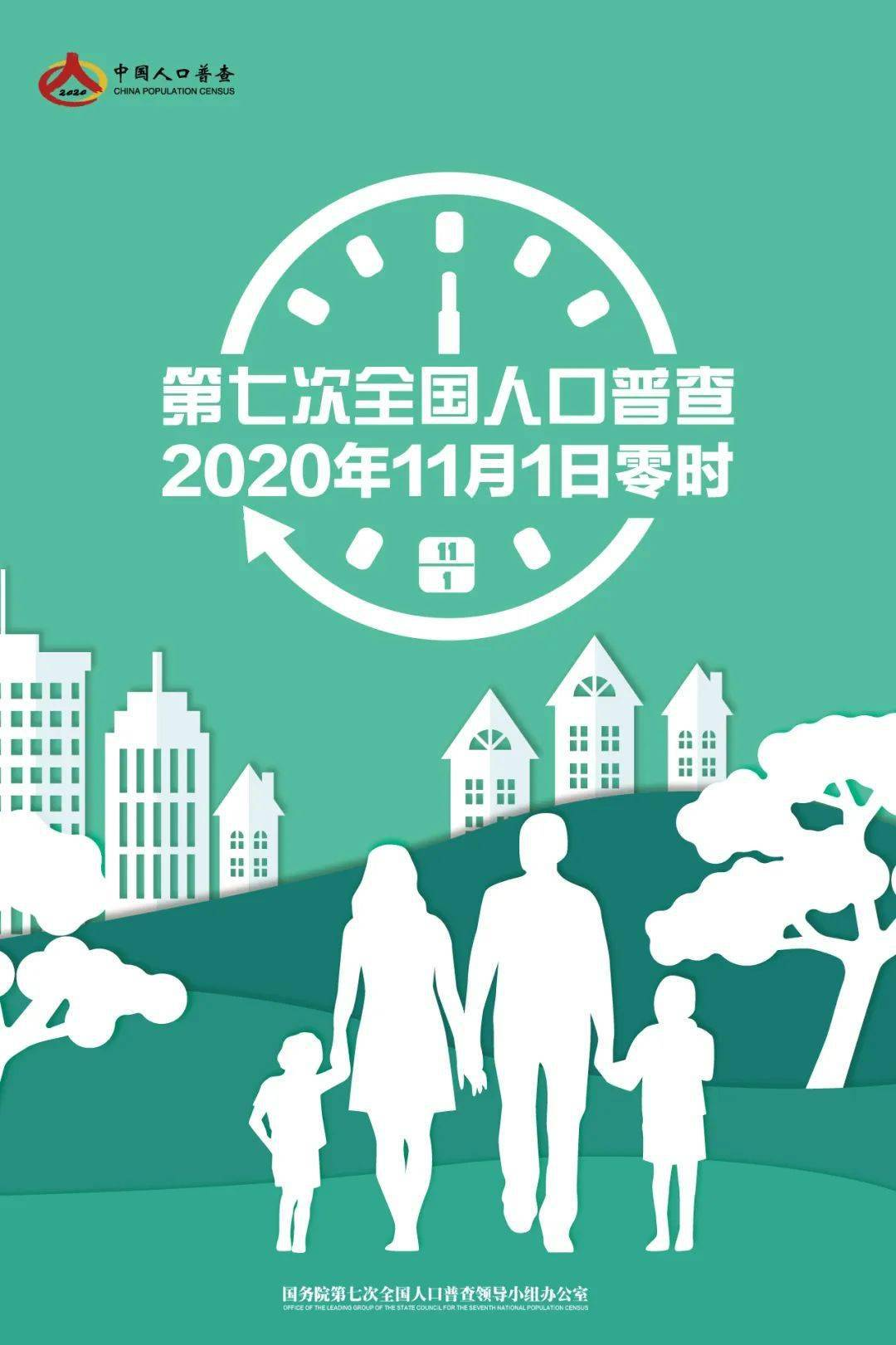 最后还要再跟大家讲一件事：
2020年10月11日开始我们的普查员就要开始入户调查了，希望同学们回家跟家长多多分享今天学到的知识，到时可以抽出一些时间，配合我们普查员的工作哦~
人口普查你我他，普查精准靠大家
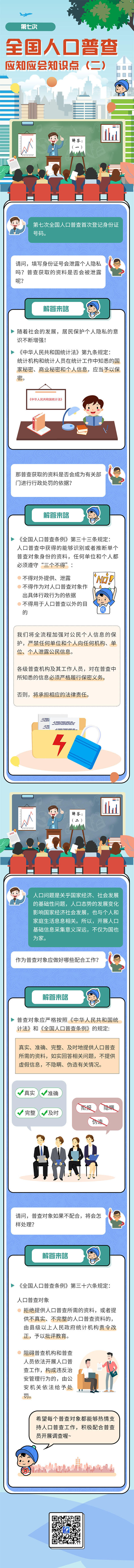 家事国事天下事，人口普查全民事
谢谢聆听！